Whitney Elementary1219 Whitney AveMemphis, TN 38127Dr. Vonda Beaty, Principal
Annual Title I Meeting

September 26, 2024
10:00 am  
AND 
4:00 pM
Presented by:
Kimberly Williams, Title I PLC Coach
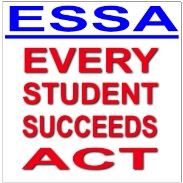 Agenda
Welcome
WES Title 1 School Status
Every Student Succeeds Act- The What, Why , How
Parent and Family Engagement Policy
School Parent and Family Engagement 
School-Parent Compact
Parents Rights-Get Involved
Parents Right To Know
Q&A
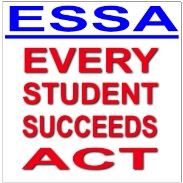 WES Title I Status
Whitney Elementary is a Title I School that receives federal funds to supplement educational activities to enhance academic achievement.
Whitney Elementary is a Level 5 school based on TN Ready scores, attendance, and overall TVAAS level.
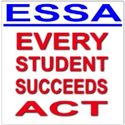 Every Student Succeeds Act
PURPOSE:
	“To ensure that all children have a fair, equal, and significant opportunity to obtain a high-quality education.”
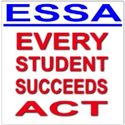 Principles Behind ESSA
Closing the achievement gap 
Increasing accountability by rewarding success and sanctioning failure	
Improving literacy by putting reading first 	
Improving teacher quality
  Promoting more choices for parents and making more information available for parents
(Parents Right to Know: orange handout)
Making schools safer for the 21st Century
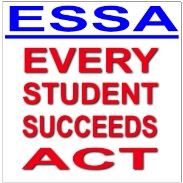 Every Student Succeeds Act of 2015
Title I 
Improve Academic Achievement for Disadvantaged Students	
Criteria: 74% of student population receives free or reduced lunch
Title I Schoolwide Programs
Provide resources to improve achievement as specified in School Improvement Plans (Updated technology: SmartBoards, Computers, etc.)
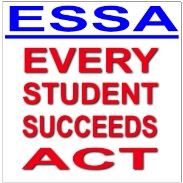 Components of a Title I Schoolwide Program
Needs assessment
Schoolwide reform strategies that:
Increase the amount & quality of learning time
Address needs of all, but particularly low-achieving students
Instruction by highly qualified teachers
Professional development for staff
Strategies to attract high quality teachers
Parental involvement
Transition from pre-school and from elementary to middle 
Include teachers in assessment decisions
Coordination and integration of Federal, State and local programs
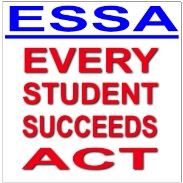 Parent Communication/Reporting Student Progress
Daily communication 
Progress reports (1st one issued: September )via PowerSchool portal
Monthly school calendar
Messages on Robocall
Updates on the school website 
Phone calls/notes
FaceBook @Whitney Like Us on Facebook 
Parent-Teacher Conferences 
District Wide:
District Wide:
Please sign up for a time with homeroom teacher
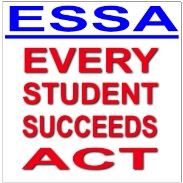 Family Engagement /Parental Involvement
District Policy/School Policy (Policy # 6156 provided)

Monthly Parent Training Meetings (flyer in student folders)

Attend Parent-Teacher Conferences (Sept.)

School-Parent Compacts (purple sheet: Review with student, sign & return) 

Family Engagement Plan (Blue handout provided)
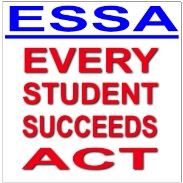 Suggested Parental Involvement Activities Actividades Sugeridas para el Involucramiento de Padres
Pastries for Parents (monthly parent trainings)
Popsicles for Parents
Grandparent’s Day
School Fundraiser Events 
School programs
     Honor’s Program,  Program, Winter Celebration Black    History Program,  May Day, Career Day  and end of the year Program
Volunteer: follow SCS policy for signing up
Visit http://www.scsk12.org/face/
Become a member of PTA
Testing Proctors, & more!
See Kimberly Williams AND Mrs. Joiner Family Engagement
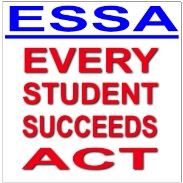 Parents Right to Know
Notify parents: 
Of right to request data on qualification of teachers

If child is taught by a teacher not highly qualified (May request Qualifications of teachers)

If child is provided instruction by a paraprofessional

If a teacher is hired for more than 4 weeks and is not highly qualified

If a school is identified unsafe

Right to transfer if child is a victim of a violent crime

Request child’s info is not released to military recruiter without prior consent

Eligibility for Service if Homeless (Title X Part C- McKinney-Vento Act)
Thank you for your attendance
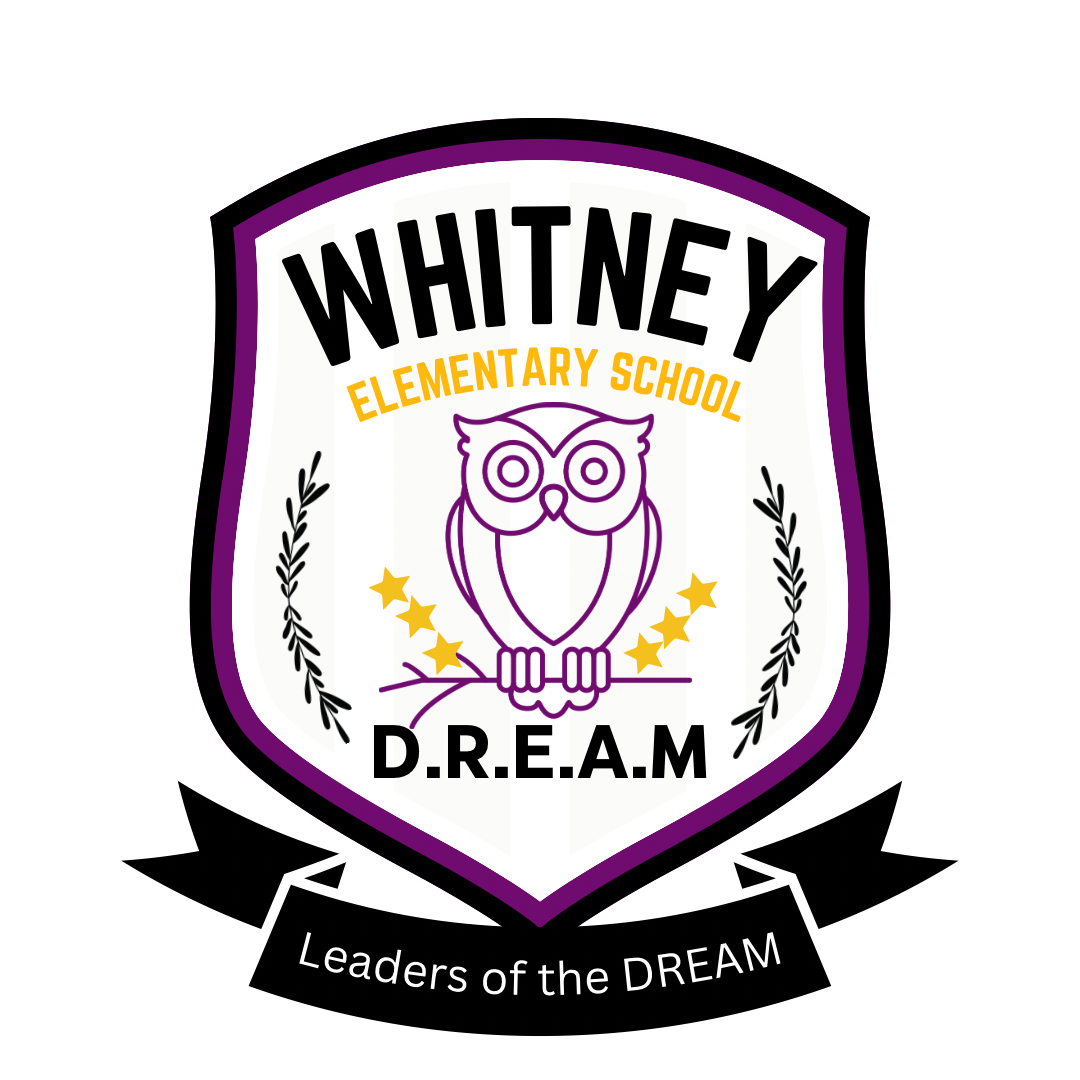 Remember to Follow the D.R.E.A.M.